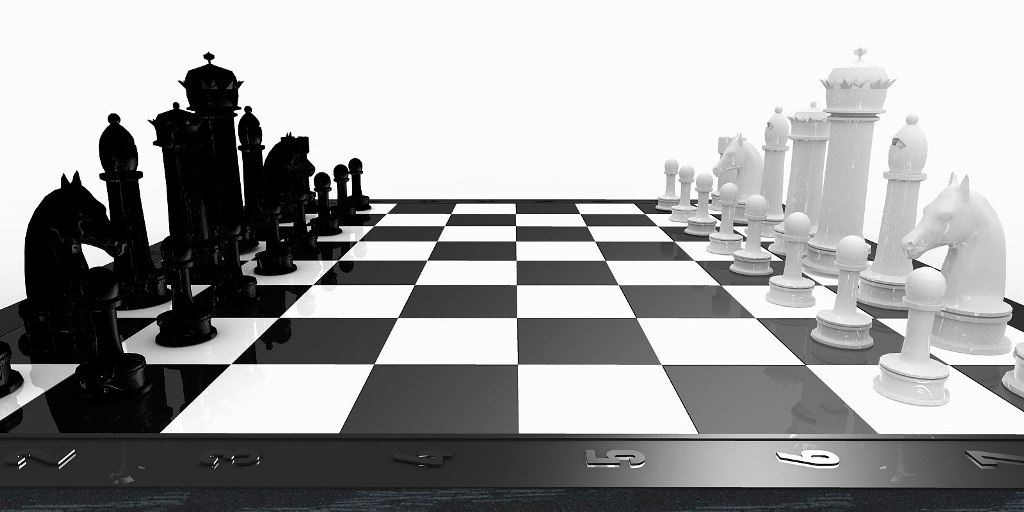 Королевства Белых и Чёрных полей
(дидактическая сказка)
                                           Автор: Алыпов Е. Л.
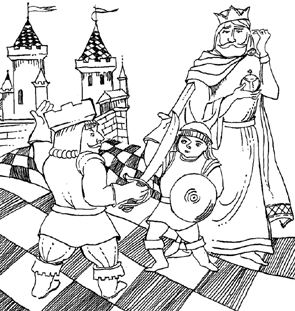 Где-то когда-то давным-давно в одном государстве жили два брата -короля: Белый Король и Чёрный Король.
Как  это  часто  бывает , двум  королям  в  одном  королевстве  жить  нельзя. И решили тогда  братья  поделить  королевство  пополам.
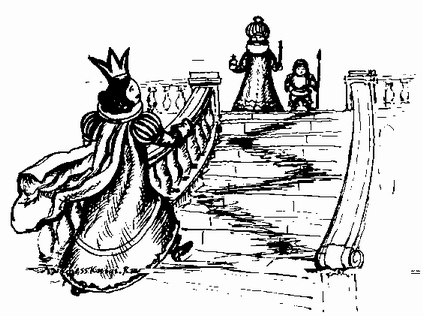 Поднялись они на самую высокую гору, откуда хорошо просматривалось всё их королевство.
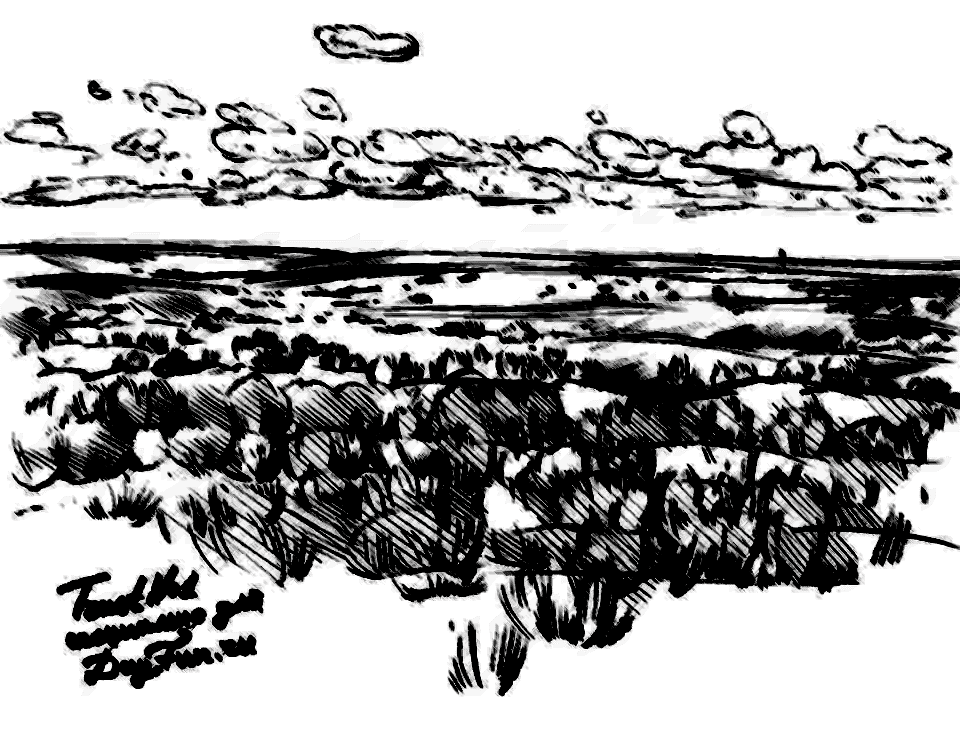 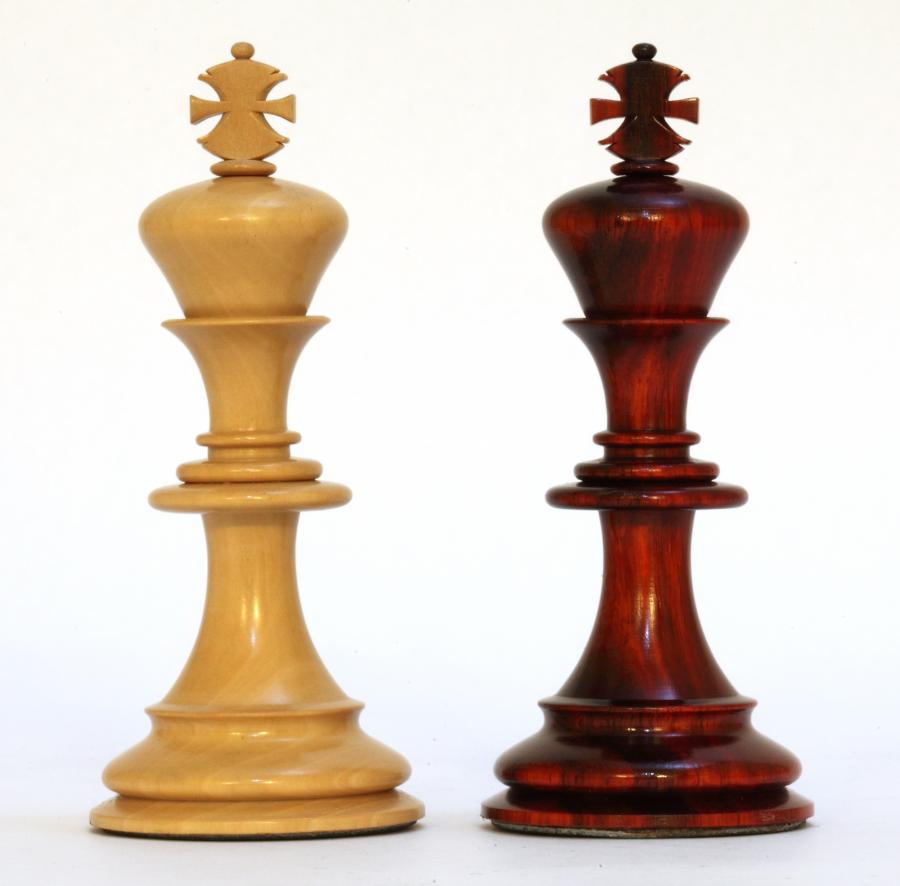 - Вон  то  далёкое  поле  будет  моим, -  сказал  Белый  Король.     - Рядом  с  твоим  полем - поле  моё, - сказал Чёрный  Король.     - Рядом  с  твоим - опять  моё  поле, - продолжил  делить  Белый  Король.     - Ничего  не  остаётся:  моё  поле  - следующее, - указал  скипетром  на  рядом расположенное  поле  Чёрный  Король.  И  так  поочерёдно  целый  день  делили  Их Величества  королевство. Только  к  ночи  Чёрный  Король  указал  на  последнее , шестьдесят  четвёртое  поле.
Королевство было разделено поровну. Короли подписали бумагу, скрепили печатью свои подписи и отправились отдыхать. Отныне и навеки вечные образовалось два новых  королевства: королевство Белого Короля и королевство Чёрного Короля.
На следующее утро придворные доложили молодым королям, что их поля приобрели цвета  Их Величества. Поля Белого Короля стали белыми, поля Чёрного Короля окрасились в чёрный цвет. И никто из придворных мудрецов не смог объяснить этого явления.
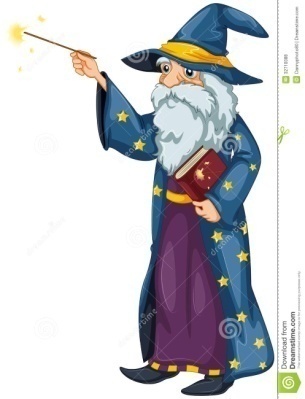 Время шло быстро,  короли возмужали, и настала пора жениться. Женами королей стали воинствующие женщины-полководцы.
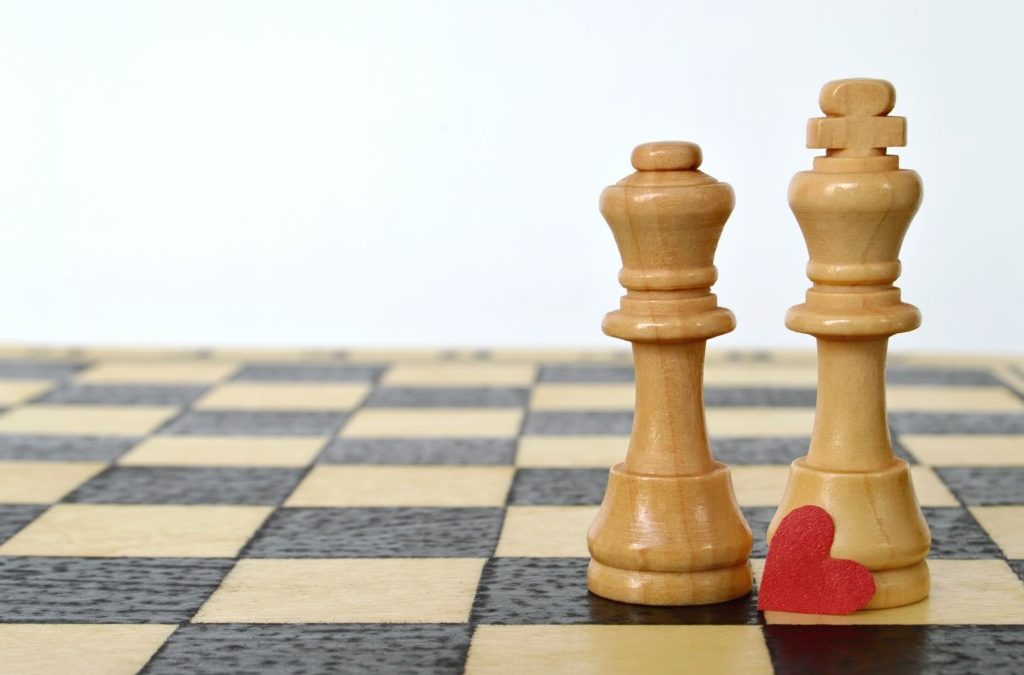 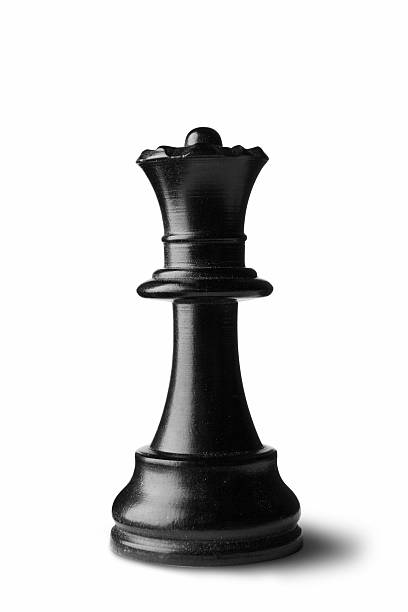 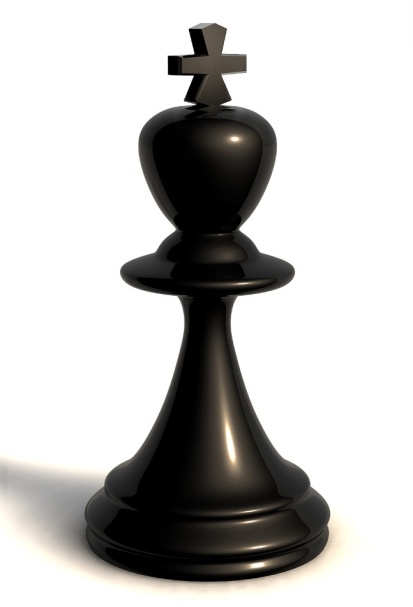 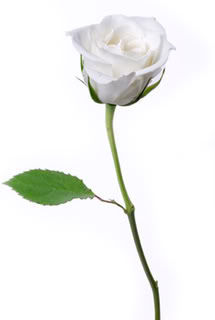 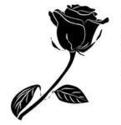 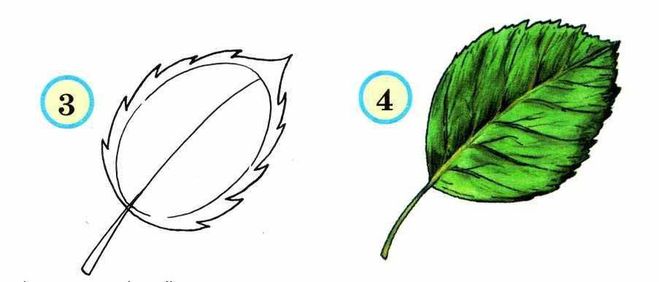 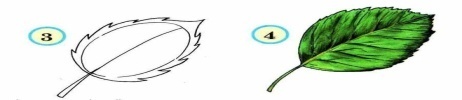 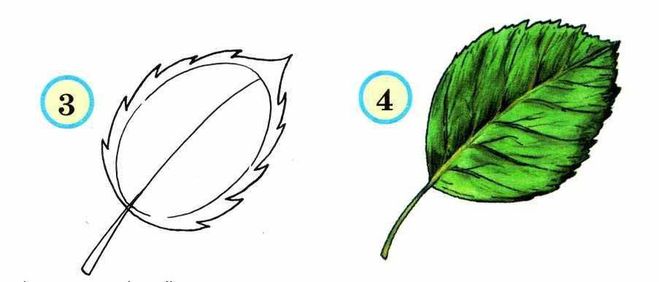 В королевстве им было позволено передвигаться на любое число полей по прямой или диагонали во всех направлениях. За воинствующий вид королев стали величать "Ферзями". Одна стала Ферзём Белого Короля,  другая - Ферзём Чёрного Короля.
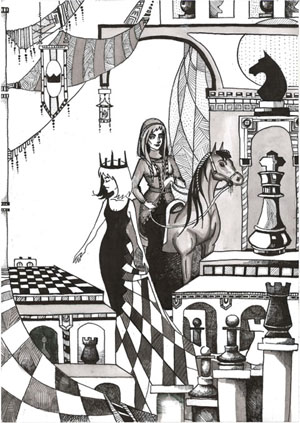 Прошло  совсем немного  времени,  и  народ   двух королевств  понял,  что  их  правители  допустили  серьёзную  ошибку,  неправильно  поделив  государство.  Передвигаться по  полям  стало  совершенно невозможно.  Кто-нибудь  да нарушит  границу  чужого королевства.  И это  нередко стало  приводить  к столкновениям  среди населения.
Вскоре люди принялись создавать пешие отряды. Их потом так и называли "Пешки". Их много, но это самые слабые фигуры королей. Правда, если пешки соберутся вместе и начнут двигаться, то с их силой не смогут справиться самые сильные фигуры.
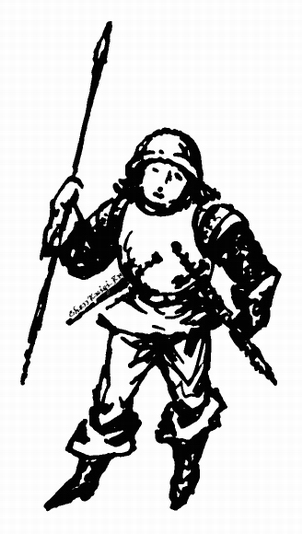 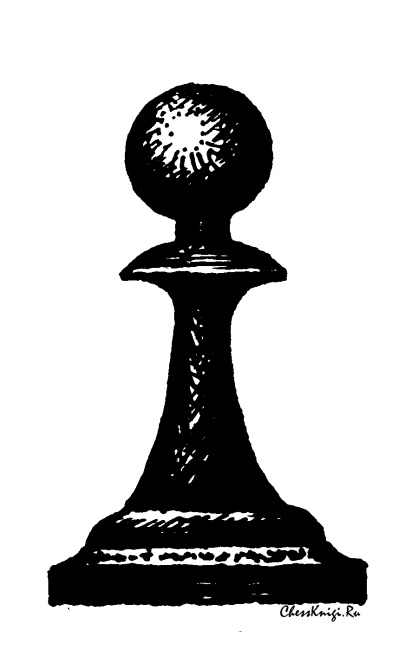 Отрядами чаще командовали  офицеры, потом их стали называть "Слонами". Один слон отвечал за  диагональ белых полей, другой -  за диагональ чёрных полей. Также задачей слонов была защита  других важных фигур королевства.
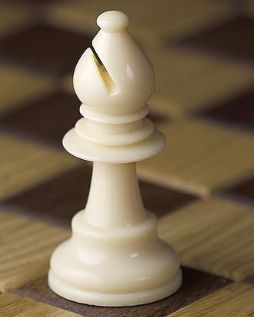 По  углам  границ  возносились  кирпичные  «Ладьи»,  отчего поля  становились  более  защищенными.  Удары  «Ладьями» наносились  как  по  вертикалям,  так  и  по  горизонталям.
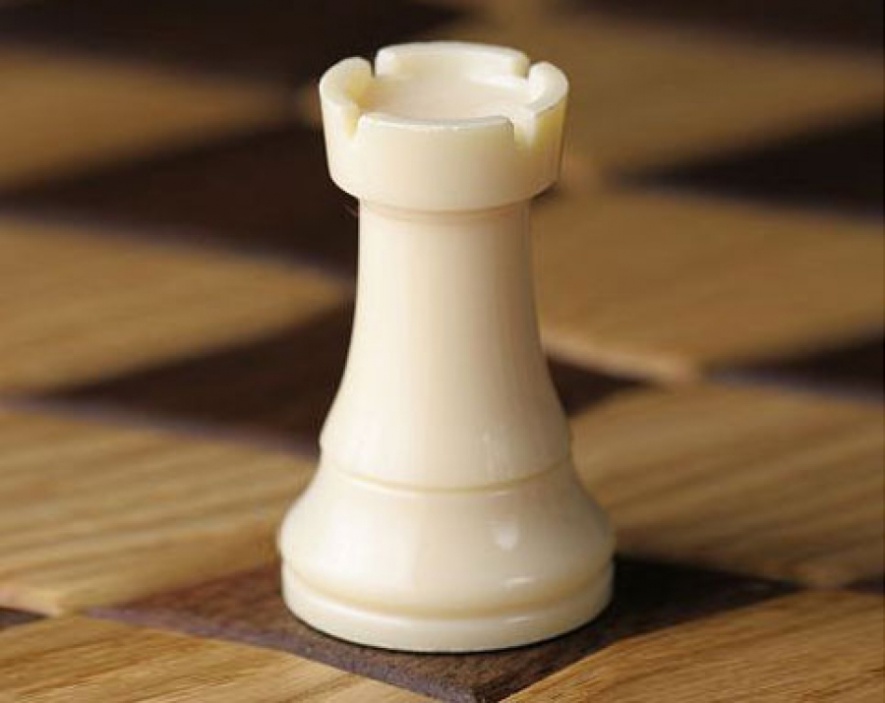 "Кони", приобретённые для быстроты и неожиданности маневров, становились лёгкими и ценными фигурами в армии каждого королевства.
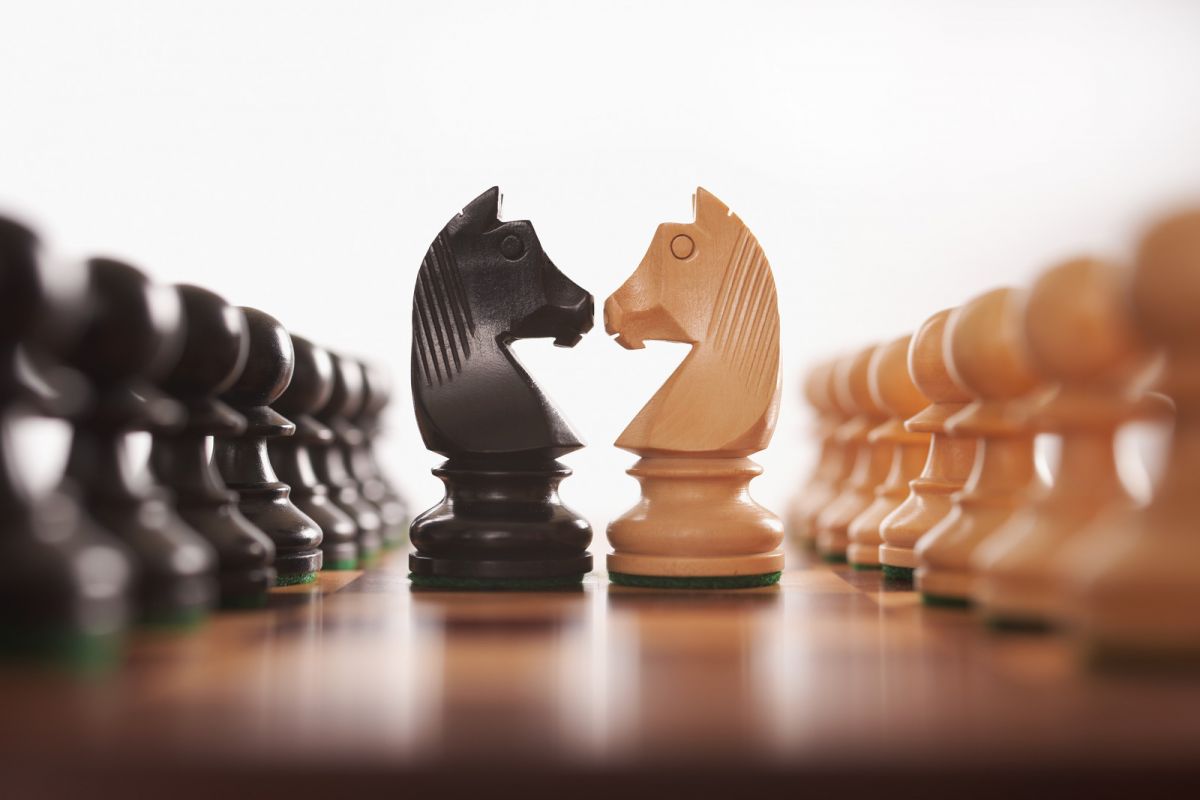 Ходить  кони могли по-особому:  сначала два поля по вертикали или горизонтали и далее ещё на одно поле перпендикулярно первоначальному направлению. Конь может совершать ход, даже если на промежуточных полях есть фигуры. Ход конём становился для врага часто непредсказуемым, смертельным.
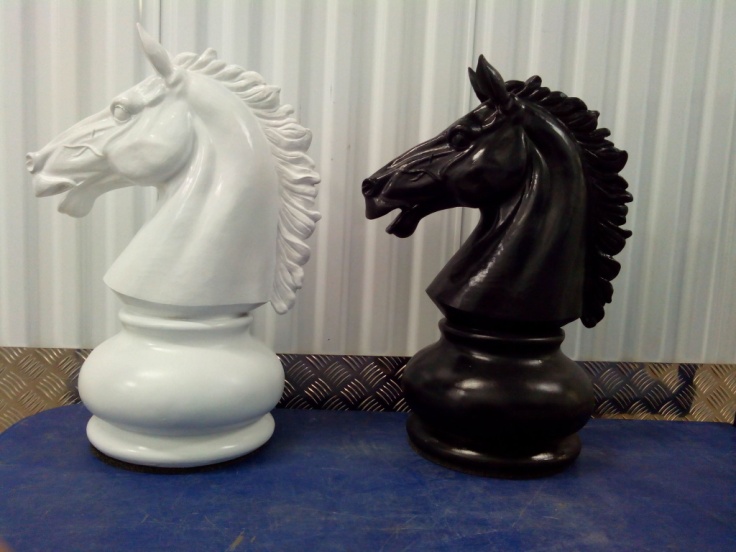 Короли в сложившейся ситуации теперь ничего не могли изменить. Их решение о разделе границ , хоть и было ошибочным, а обратного хода уже не имело.
Однажды  Белый  Король узнал, что его брат тайно собирается  напасть и захватить королевство Белых полей, тогда он приказал своим придворным подготовить свою армию к битве. Как только армия была подготовлена, Белый Король первым напал на армию Чёрного Короля...
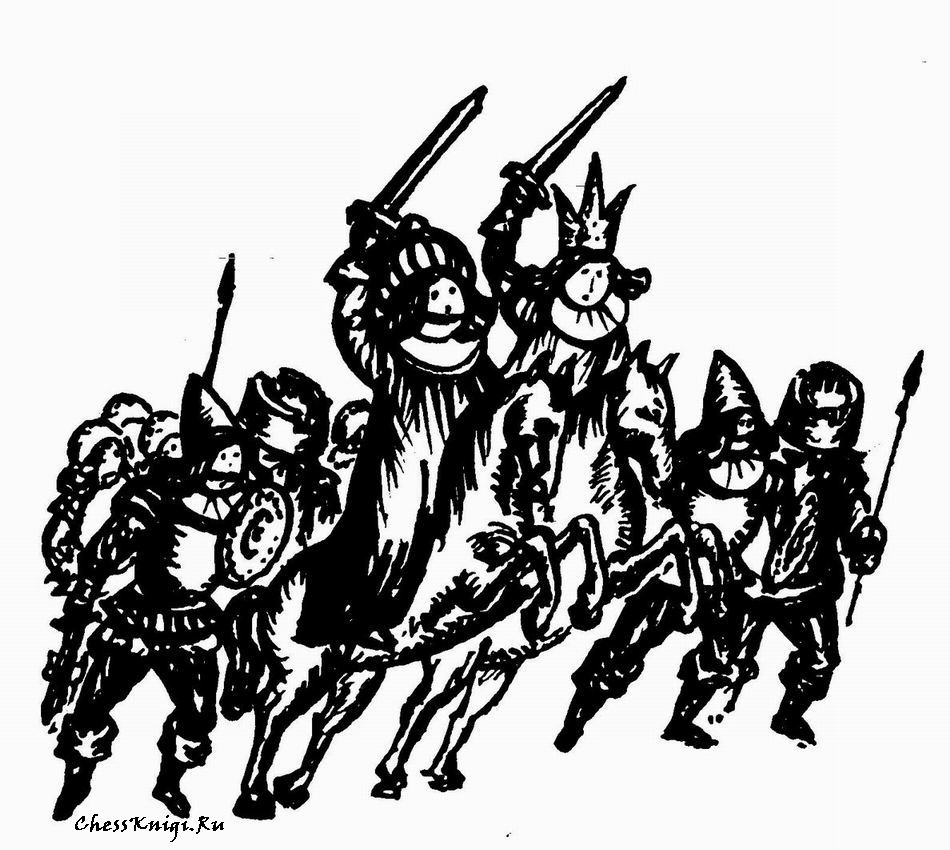 Ему  это  дало  вначале какое-то  преимущество,  но какое  -  люди  уже  не помнят.  Зато  мы знаем  точно,  что сражения  между королевствами  Белых и  Чёрных  полей продолжаются  и  по сей  день.  Кто  станет победителем,   покажет время.
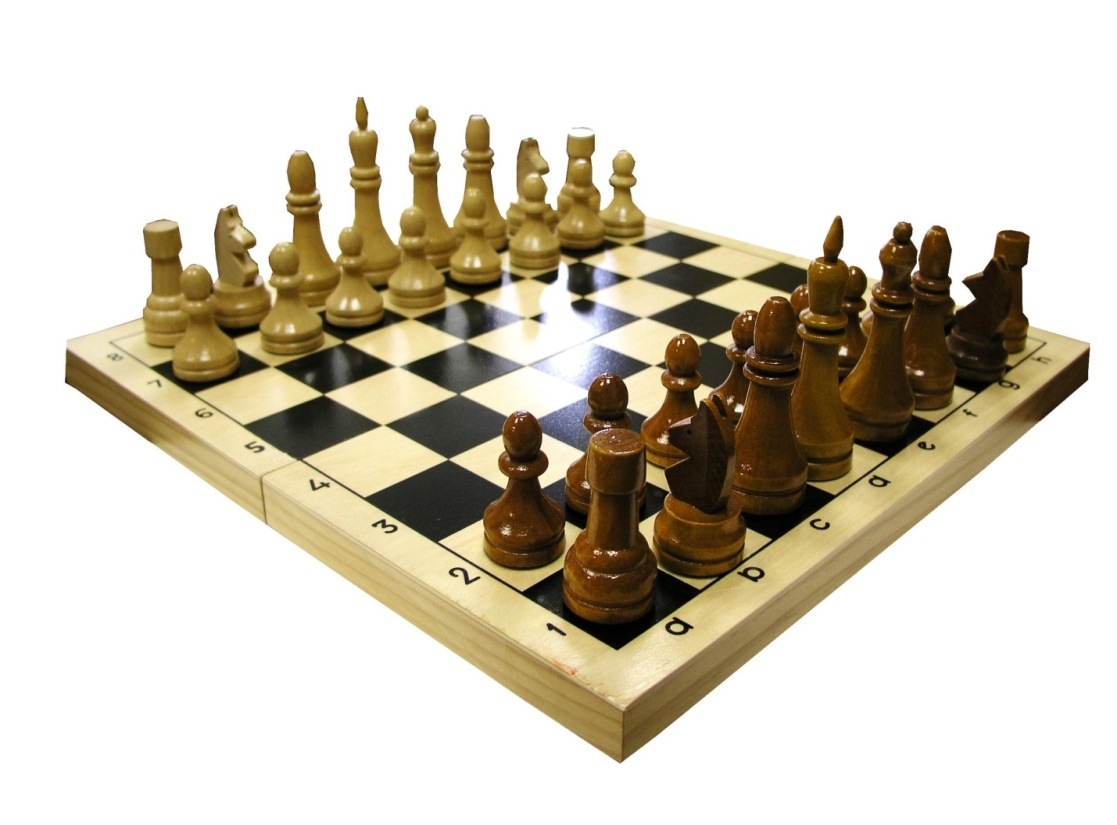